Welcome to this overview of
EDUC 104D: 
The Arts and Human Development
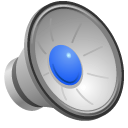 [Speaker Notes: Welcome to Education 104D, "The Arts and Human Development." 
I'm Liane Brouillette
Over the next 10 weeks we will look both at how the visual and performing arts have played an important role in the evolution of human culture and how the arts can support the development of children from kindergarten to age 12.]
Course Content: Week by Week
Week 1: The arts—drama/stories, visual art, music and dance--are found in all human cultures. What do the arts add to human life?
Weeks 2 & 3:  How stories and drama help children to build both language skills and an understanding of human relationships
Weeks 4 & 5: How can visual art can deepen cognitive understanding
Weeks 6 & 7: How music can build social-emotional connections
Weeks 8 & 9: How dance can encourage comradery and confidence
Week 10: Review key concepts and prepare for the final exam
[Speaker Notes: At the core of the course is a week-by-week exploration of the contribution that the major art disciplines can make to both the cognitive and social-emotional development of young people, as individuals, and the culture ay large.]
Arts Integration in Diverse K-5 Classrooms
Textbook Chapters
Chapter 1: Deepening Understanding through Arts Integration
Chapter 2: Making Meaning through Verbal Interaction
Chapter 3: Making Meaning of Narrative Text
Chapter 4: Making Meaning from Informational Texts
Chapter 5: Building Effective Oral Communication Skills
Chapter 6: Expression through Narrative Writing
Chapter 7: Expression through Informational and Persuasive Writing
Chapter 8: Building Executive Function Skills through Arts Activities
Chapter 9: Bringing the Arts Back to the Language Arts
[Speaker Notes: The textbook for this class is entitled:
Arts Integration in Diverse K-5 Classrooms --
it focuses primarily on how the concrete, sensory nature of the arts can ground and strengthen literacy skills in the elementary grades. 

The first half of the book looks primarily at how the arts can help children to make meaning of their experiences and the literacy concepts they are encountering in school.
In the second half of the book, the focus shifts to helping children effectively make use of the expressive skills they are learning in the classroom.]